Figure 5. Unfolded two-dimensional map of the surface of the whole parahippocampal gyrus including the ...
Cereb Cortex, Volume 14, Issue 3, March 2004, Pages 231–246, https://doi.org/10.1093/cercor/bhg123
The content of this slide may be subject to copyright: please see the slide notes for details.
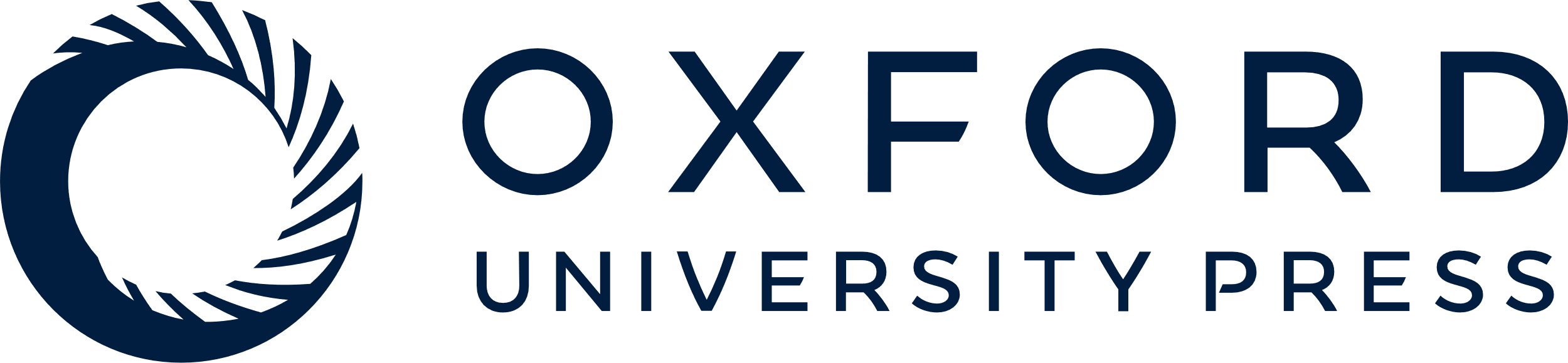 [Speaker Notes: Figure 5. Unfolded two-dimensional map of the surface of the whole parahippocampal gyrus including the temporal pole, the perirhinal, entorhinal and posterior parahippocampal cortices in the baboon. The map was performed from the 15 histological cuts represented as drawings all around (see Fig. 2 for further details). The rhinal sulcus is represented as a dashed line and all fields are enclosed by solid lines. Inset, top right: Approximate orientation of the surface representation. Arrows at top left indicate the major axis of the drawing. R, rostral; C, caudal; M, medial; L, lateral.


Unless provided in the caption above, the following copyright applies to the content of this slide:]